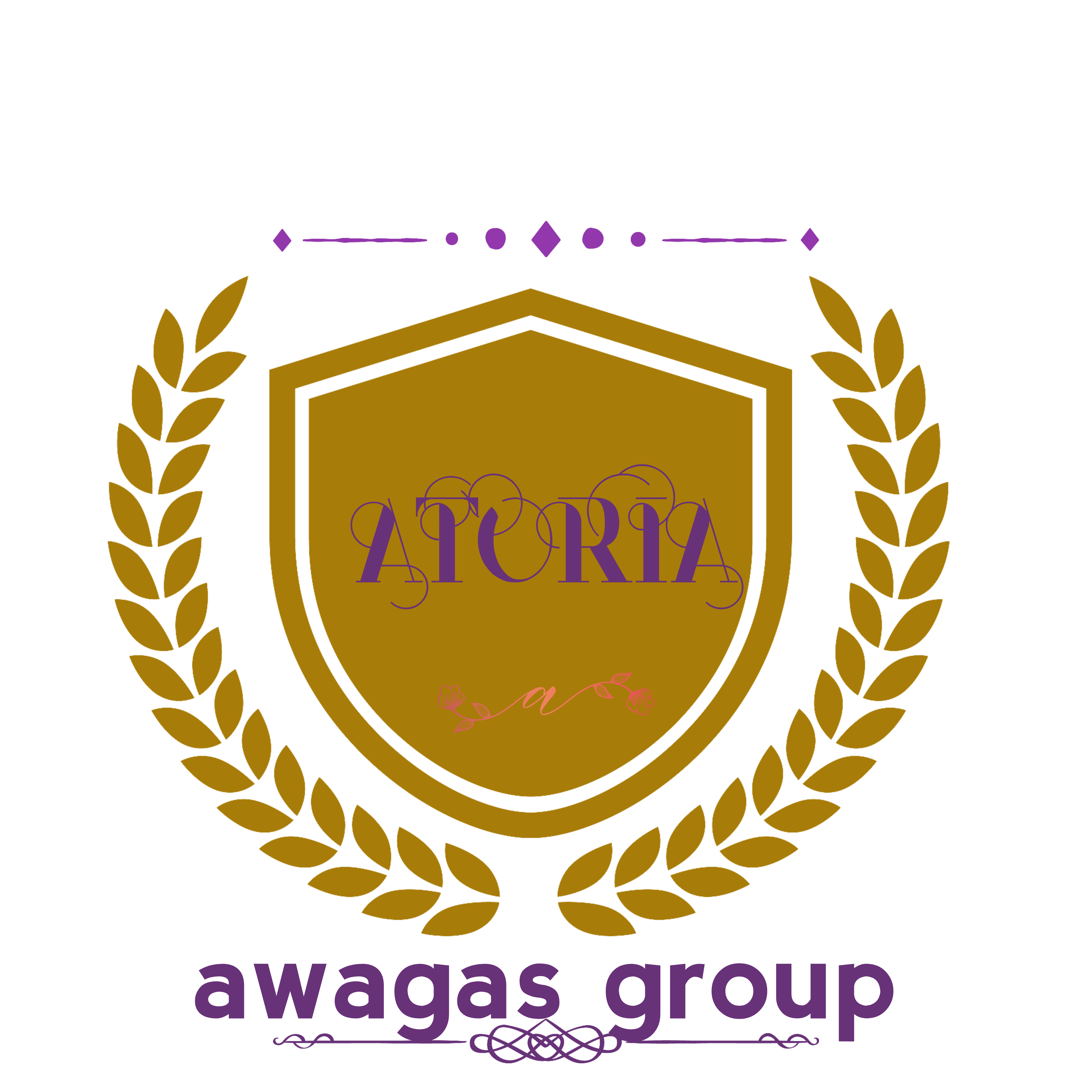 ОФИЦИАЛЬНЫЕ СПИКЕРЫ ПРОГРАММ ДПО «ТРЕКИНГ ПРОЕКТОВ НТИ»
СПИКЕРЫ ЭКОСИСТЕМЫ НТИ
2
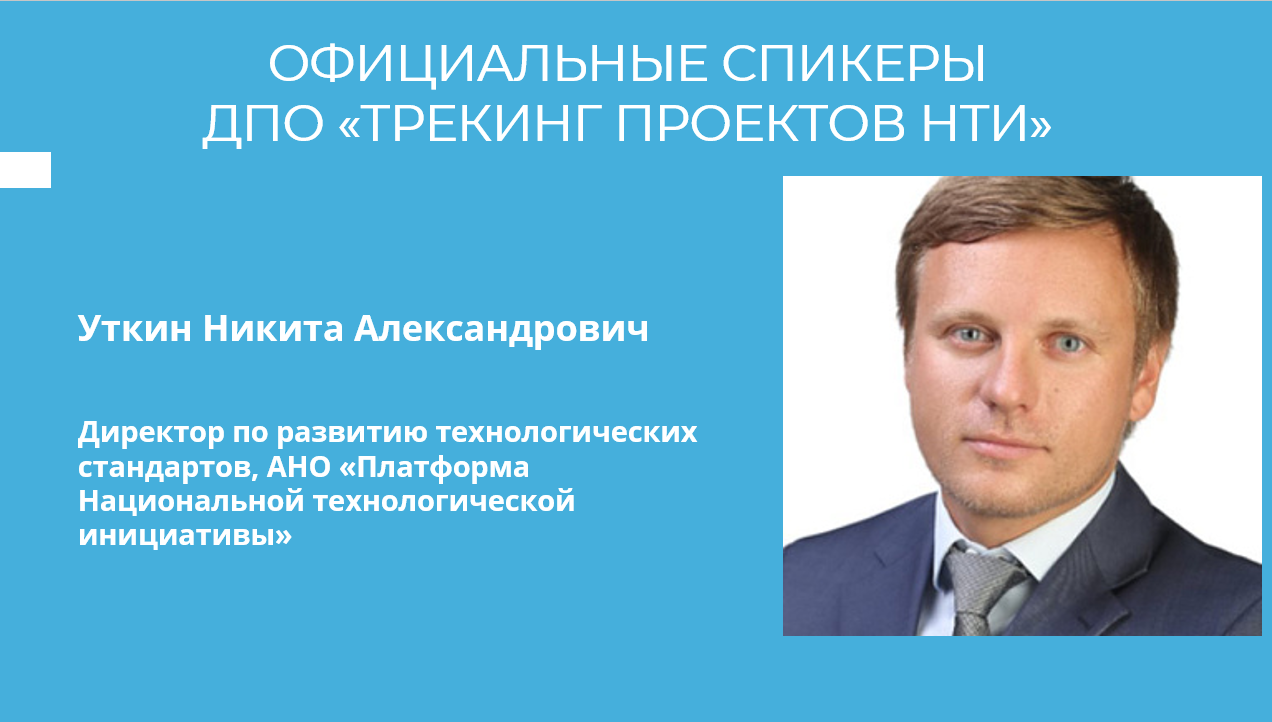 3
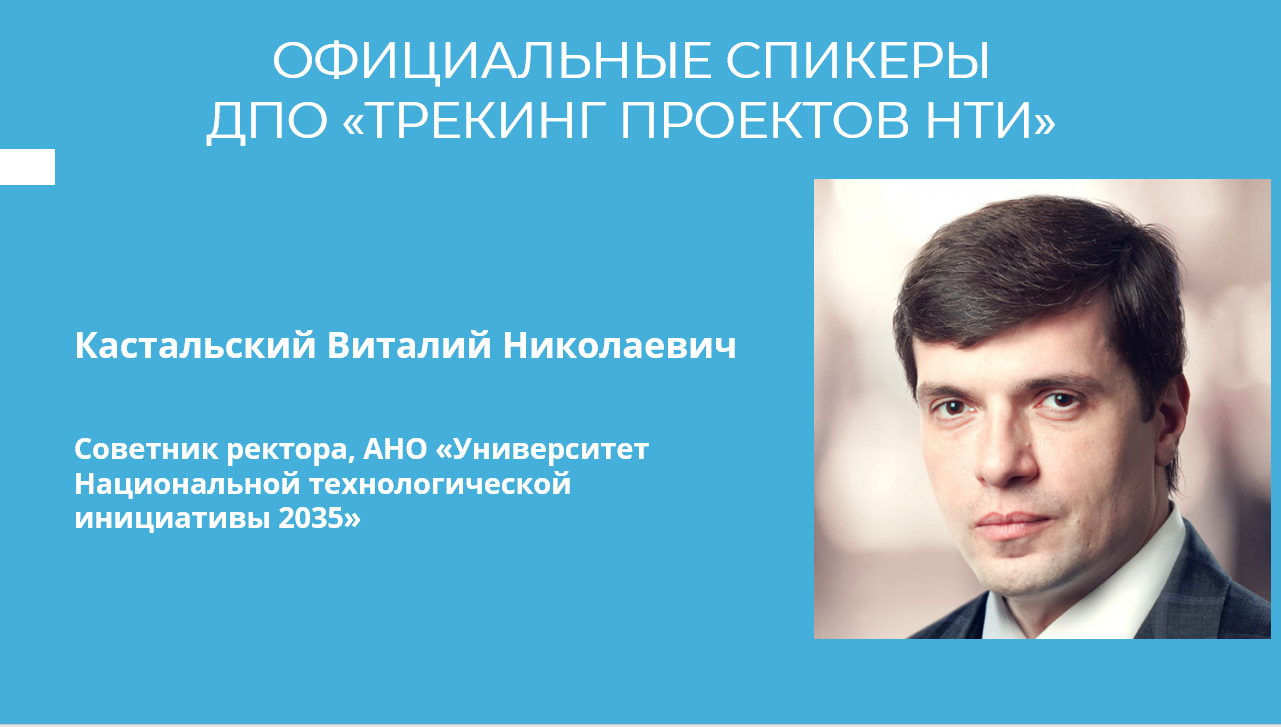 4
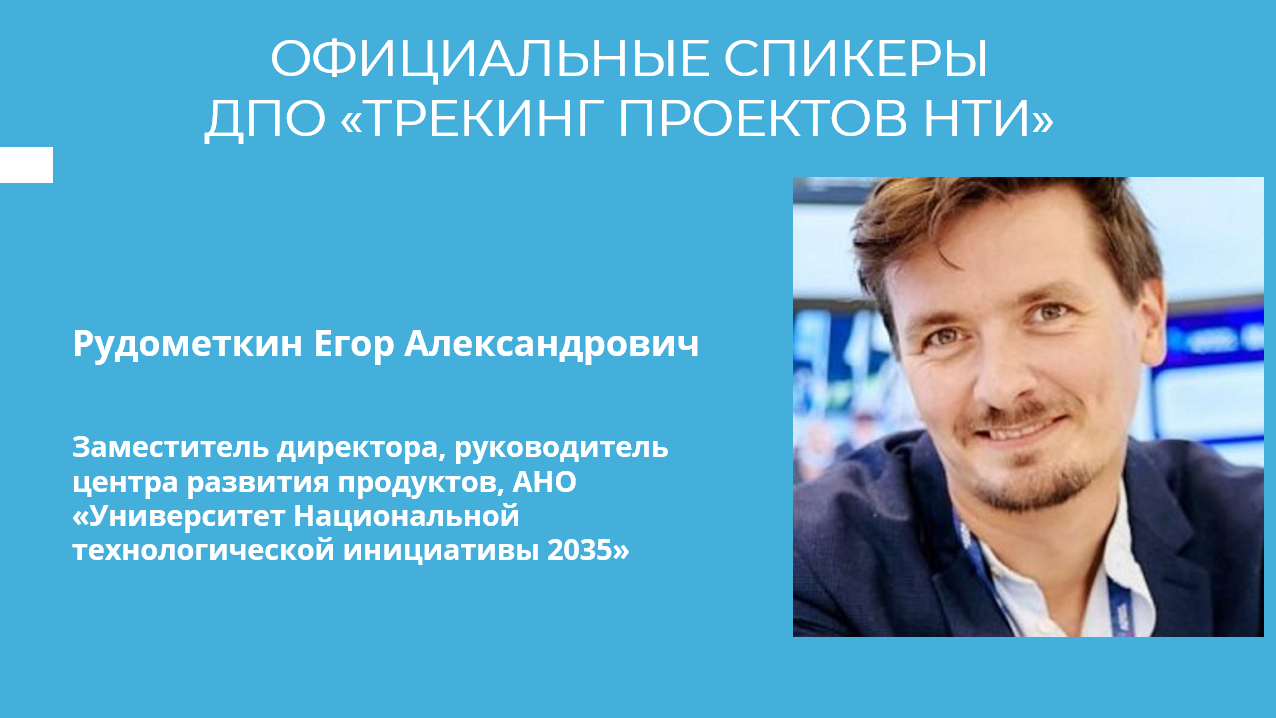 5
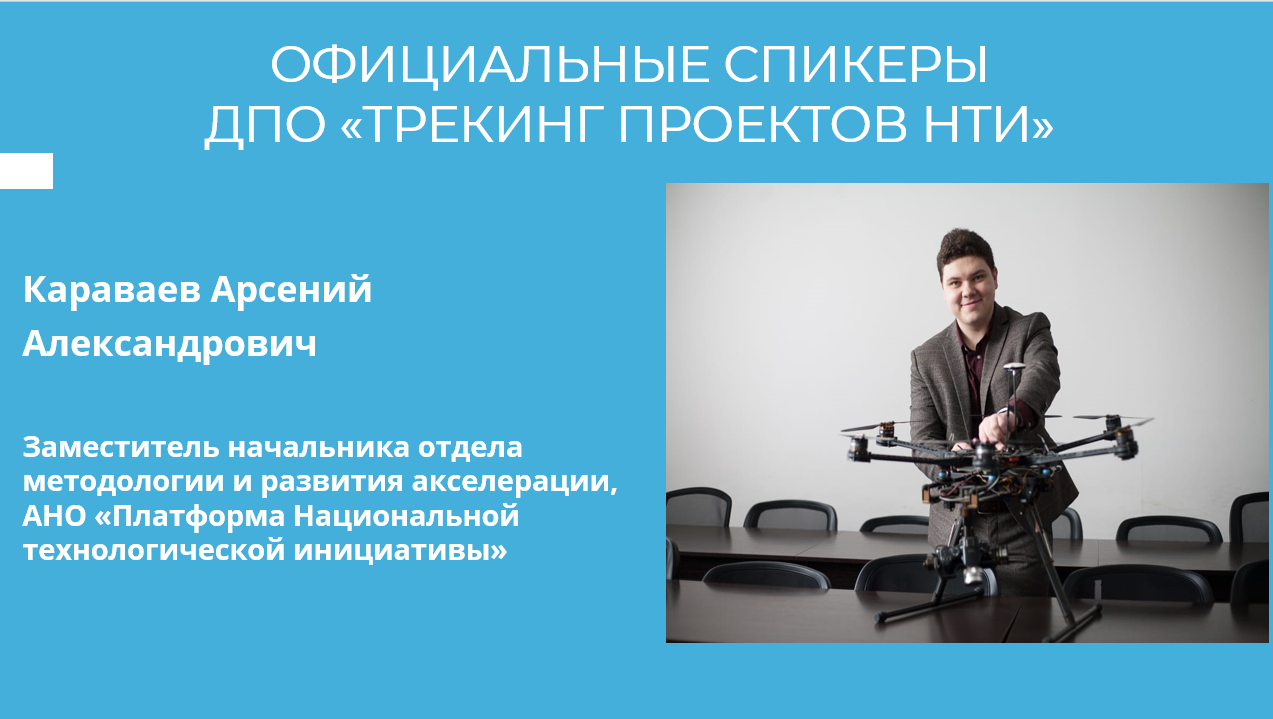 6
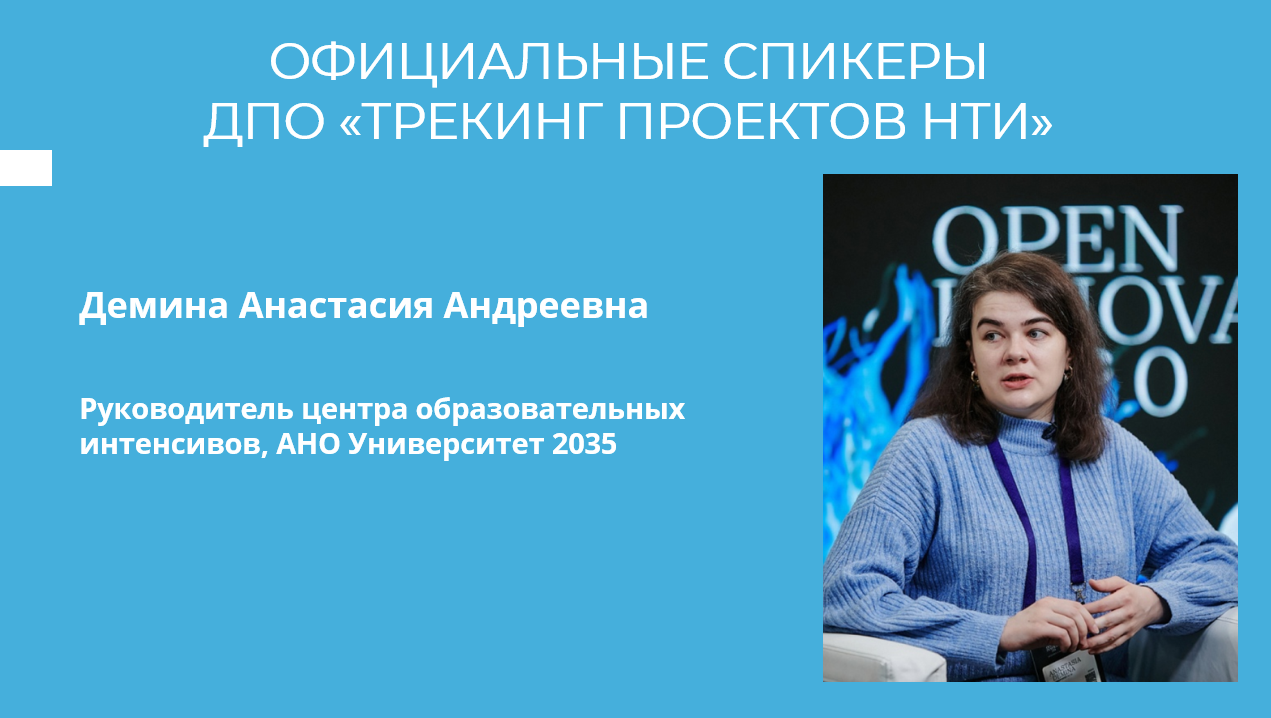 7
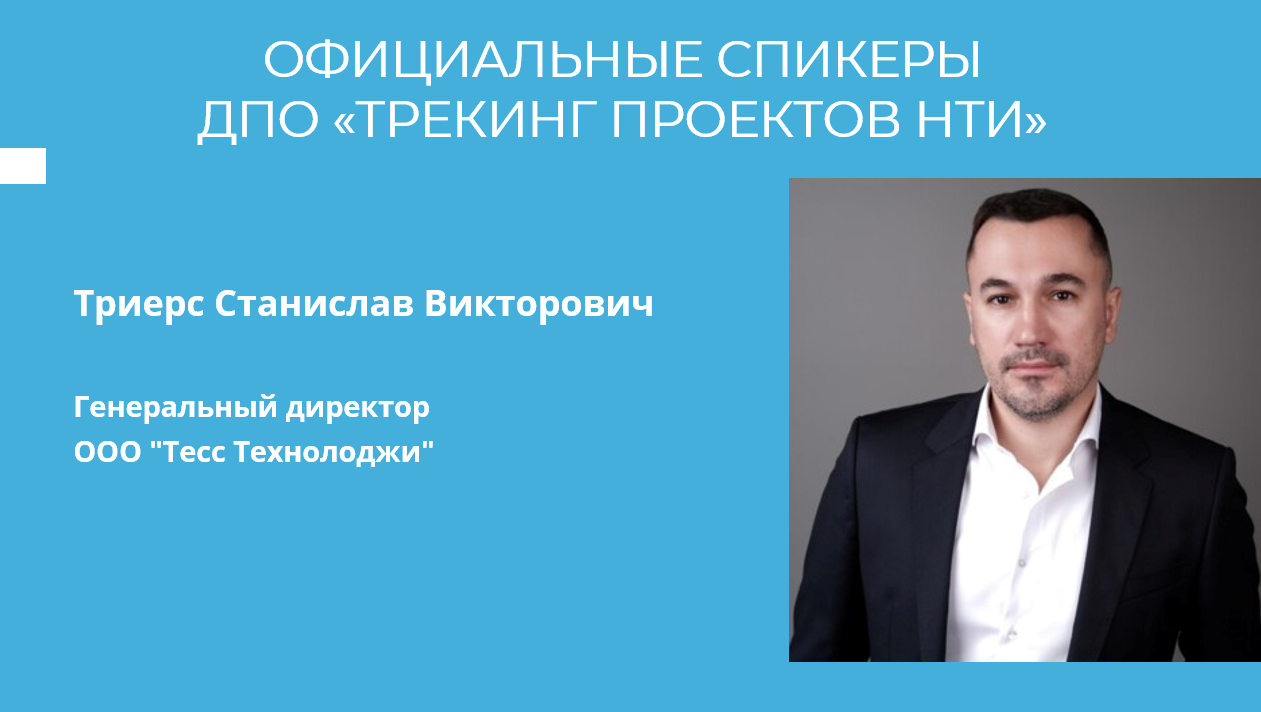 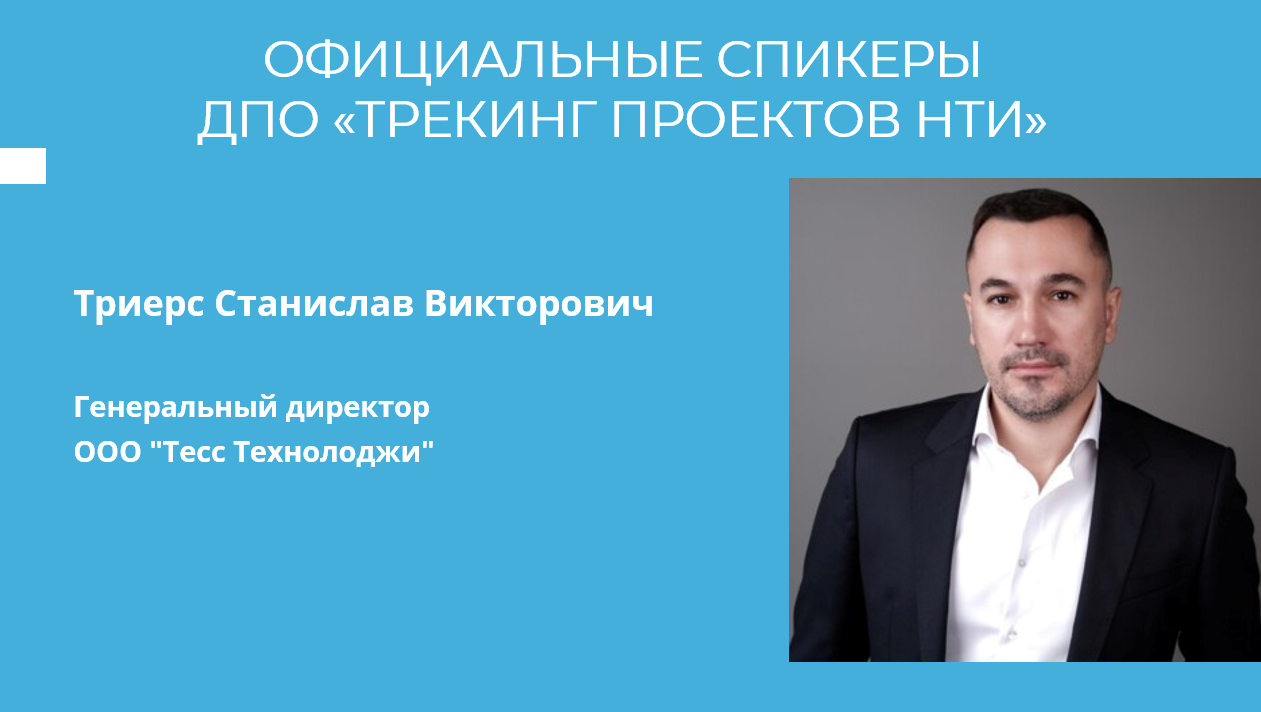 8
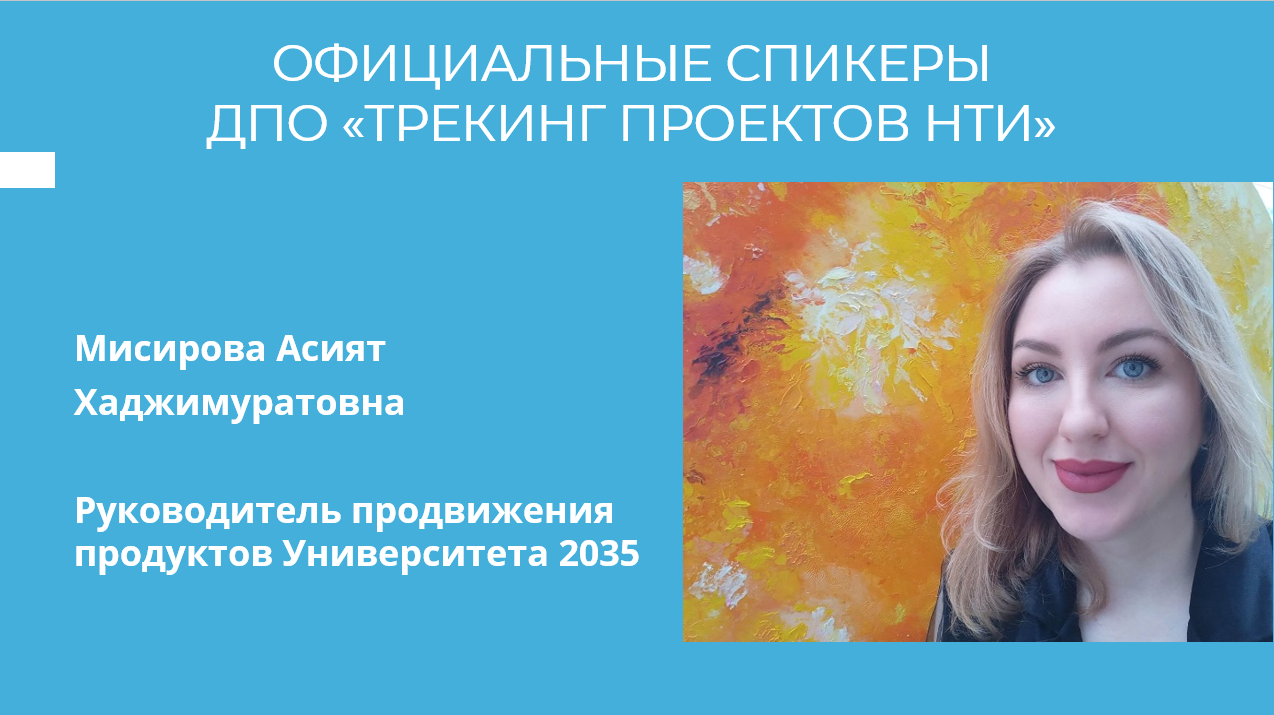 9
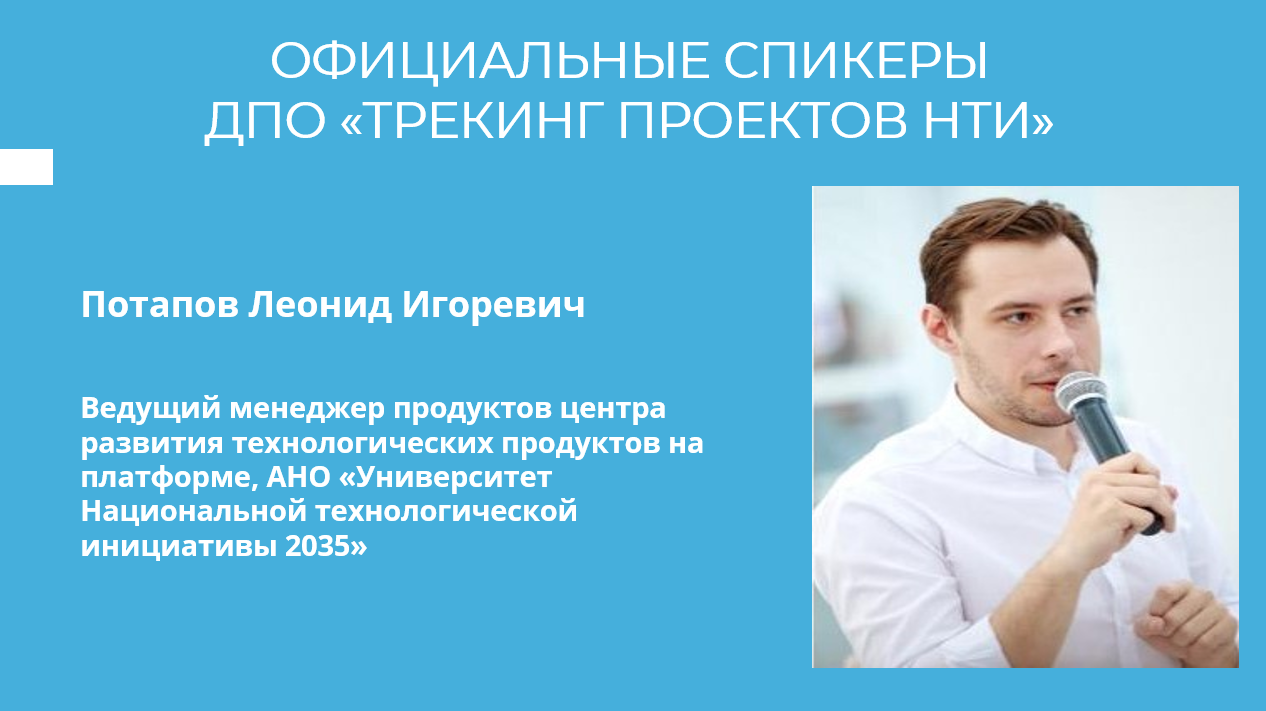 10
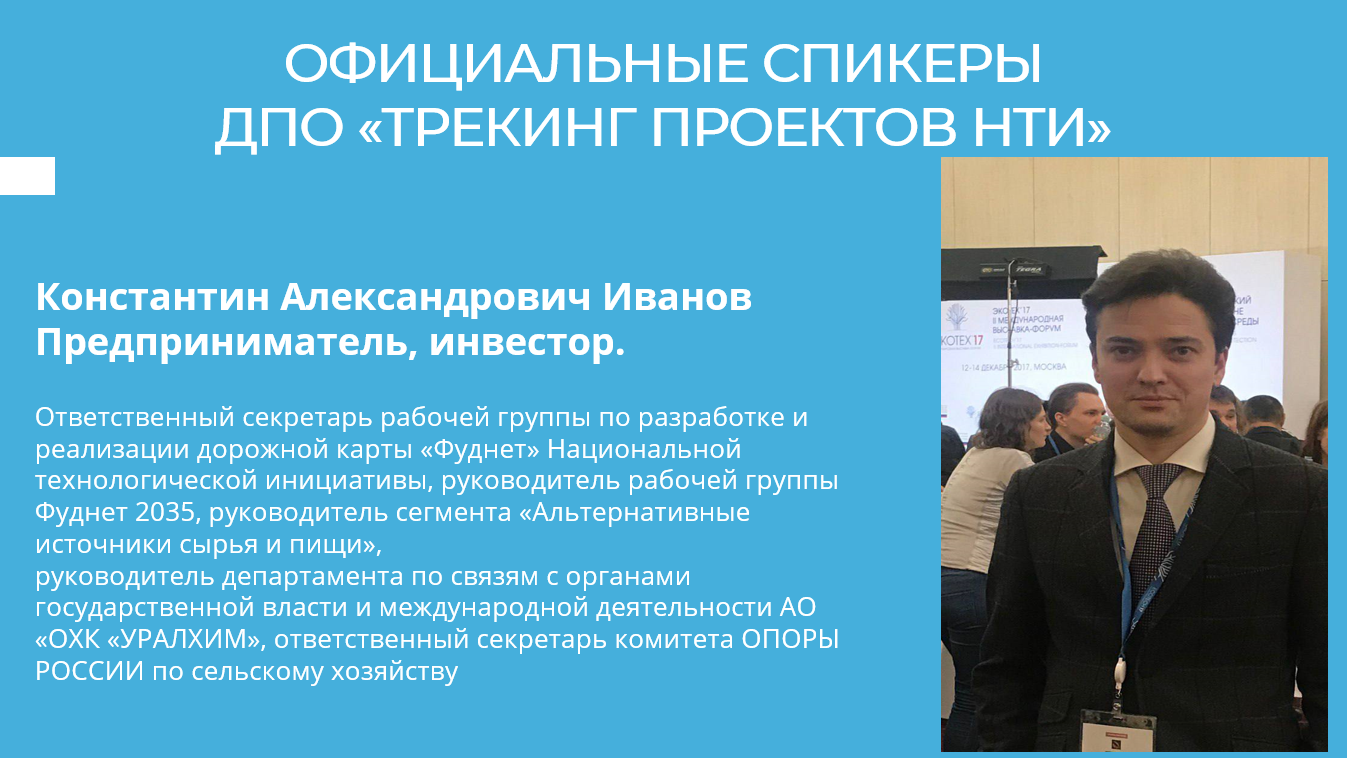 11
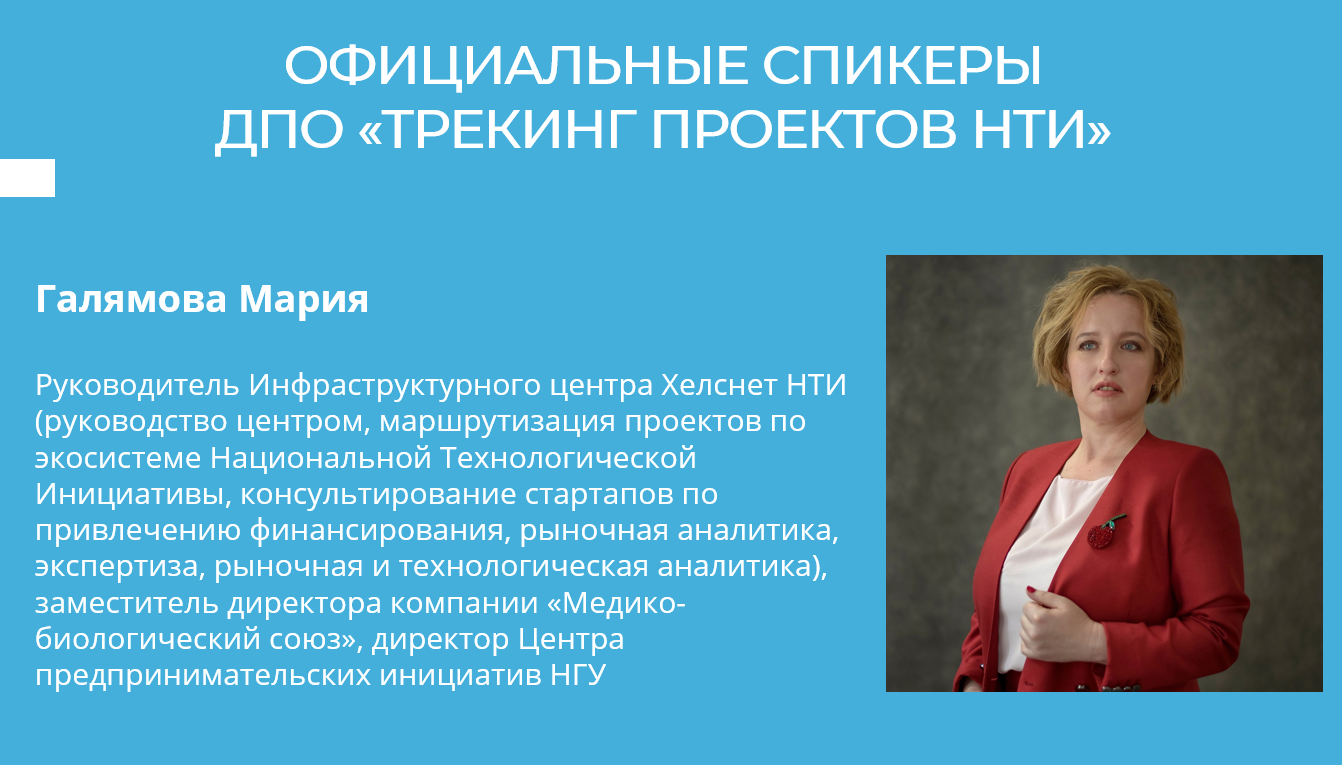 12
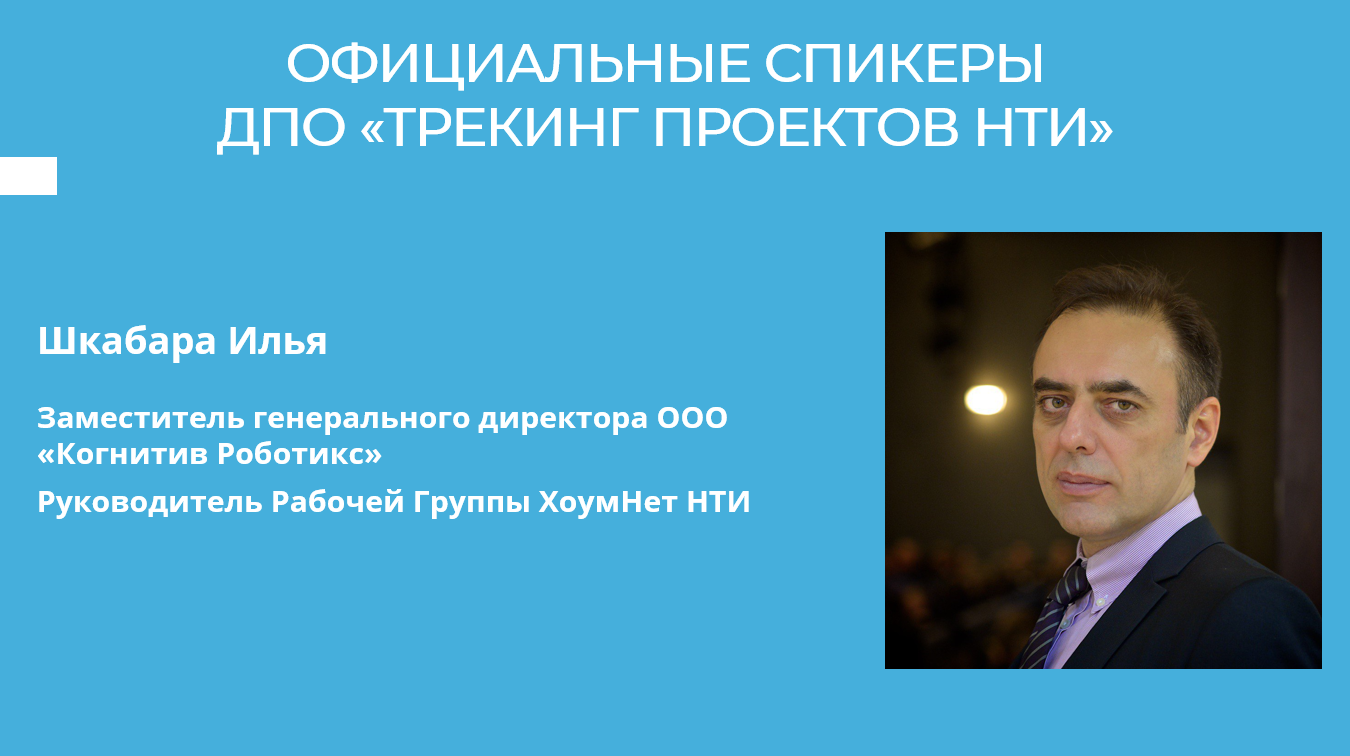 13
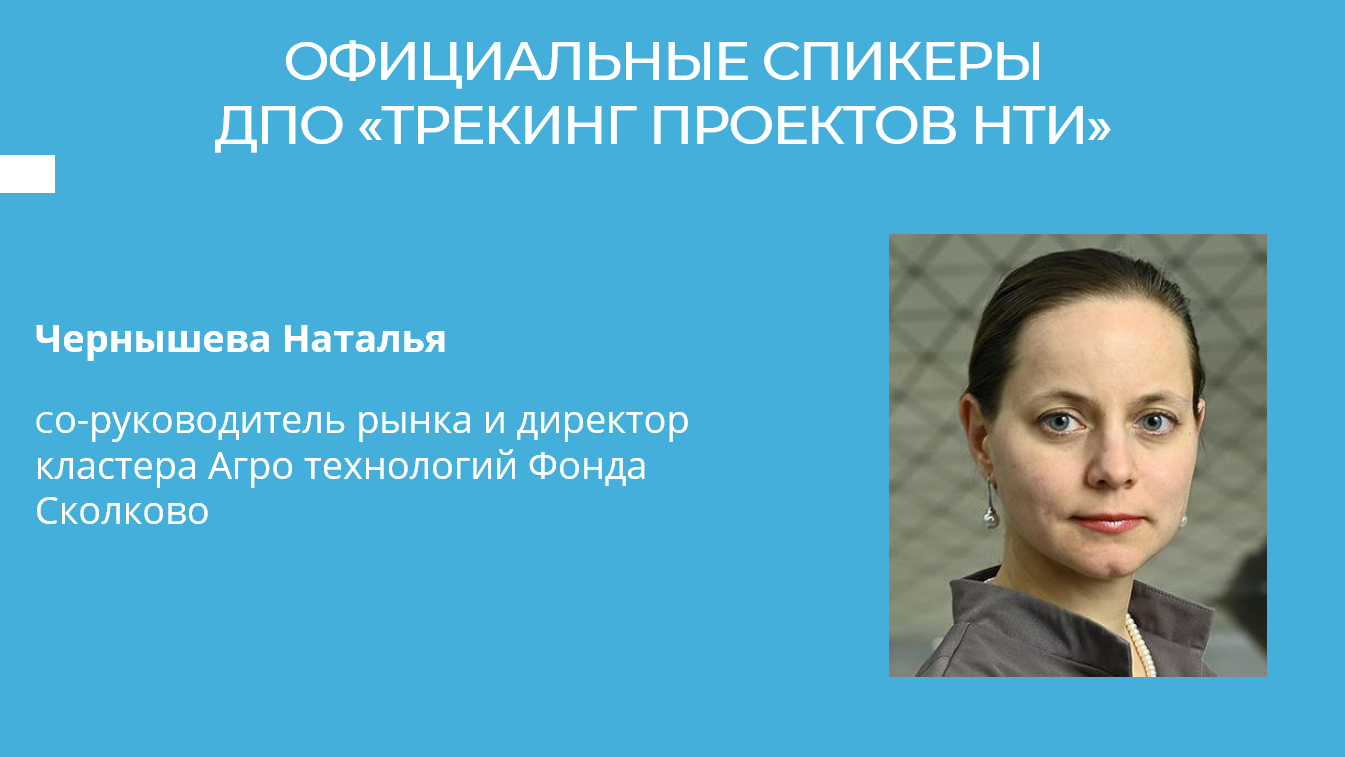 14
ОФИЦИАЛЬНЫЕ СПИКЕРЫ ДПО «ТРЕКИНГ ПРОЕКТОВ НТИ»
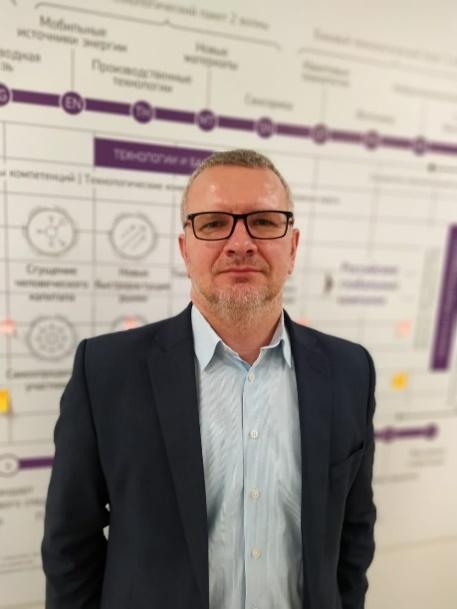 Коцуконь Сергей Николаевич
                                                                                                
Секретарь-координатор рынка НТИ «HomeNet»
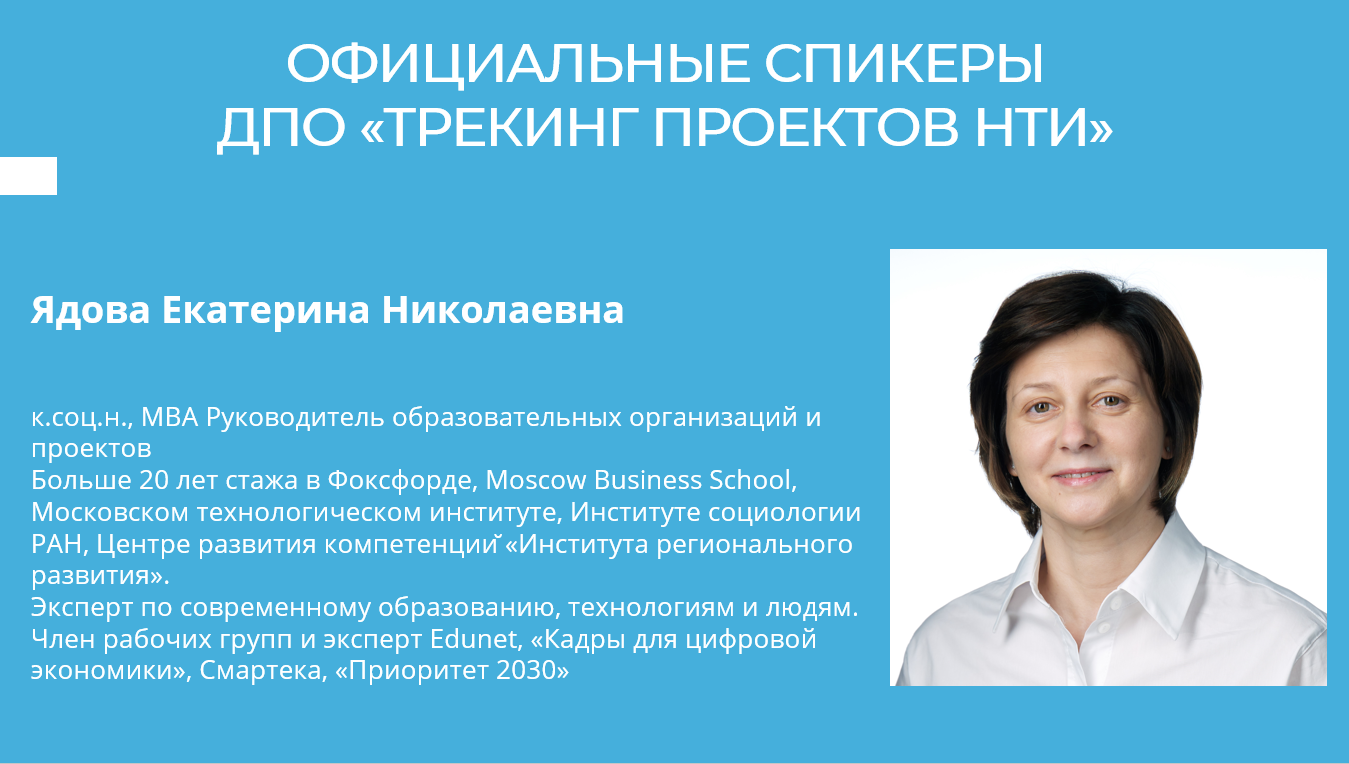 16
ОФИЦИАЛЬНЫЕ СПИКЕРЫ ДПО «ТРЕКИНГ ПРОЕКТОВ НТИ»
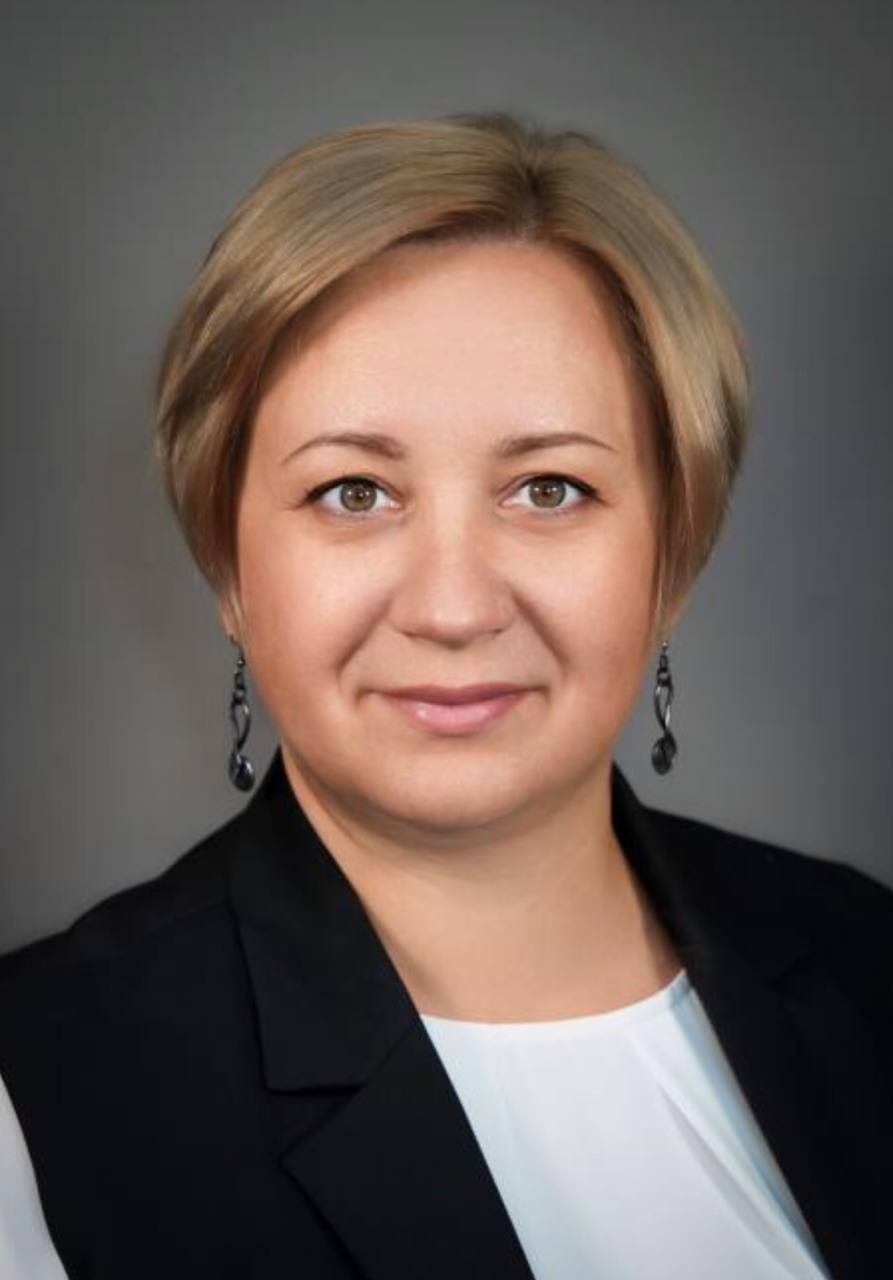 Орлова Наталия Вячеславовна 

Руководитель Акселерационных программ ТГТУ

Начальник управления образовательных программ ТГТУ
МЕТОДОЛОГИЯ ТРЕКИНГА ПРОЕКТОВ НТИ
18
СПИКЕРЫ ТРЕКИНГ ПРОЦЕССОВ
19
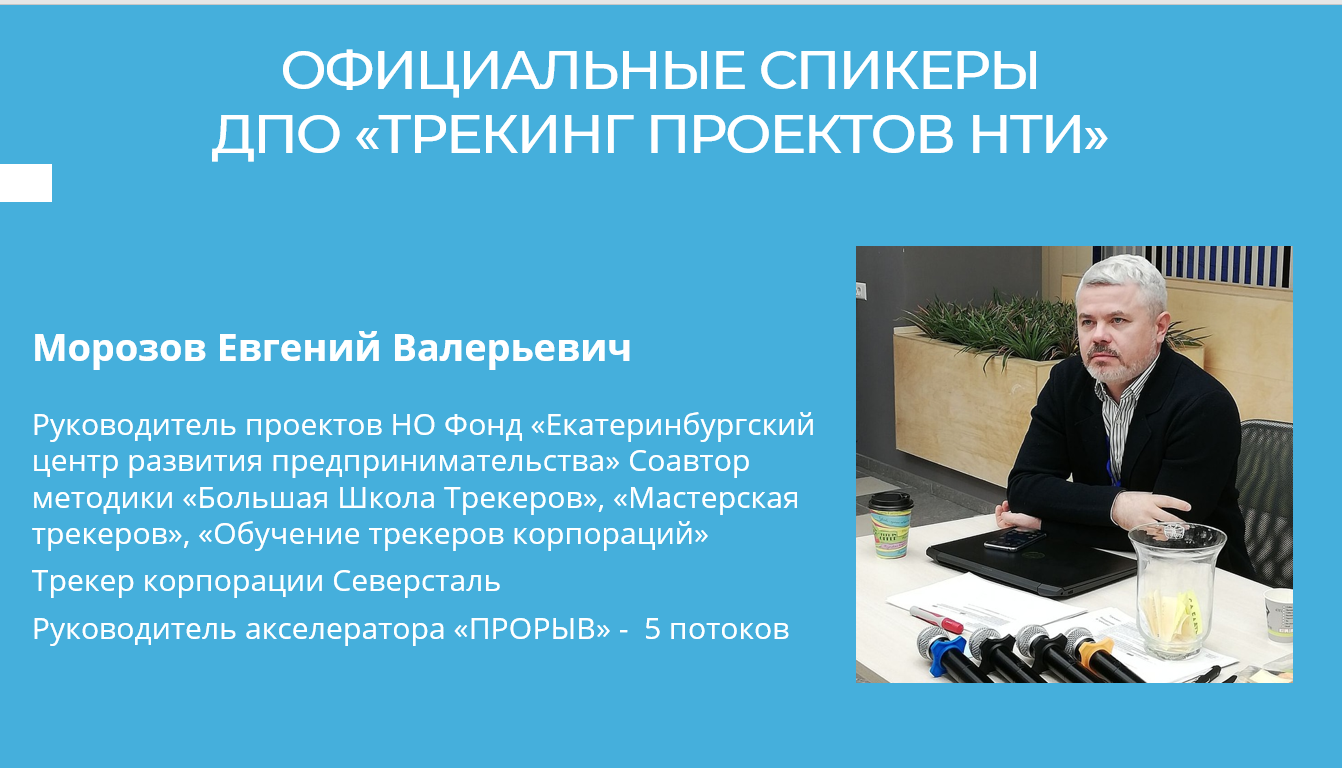 20
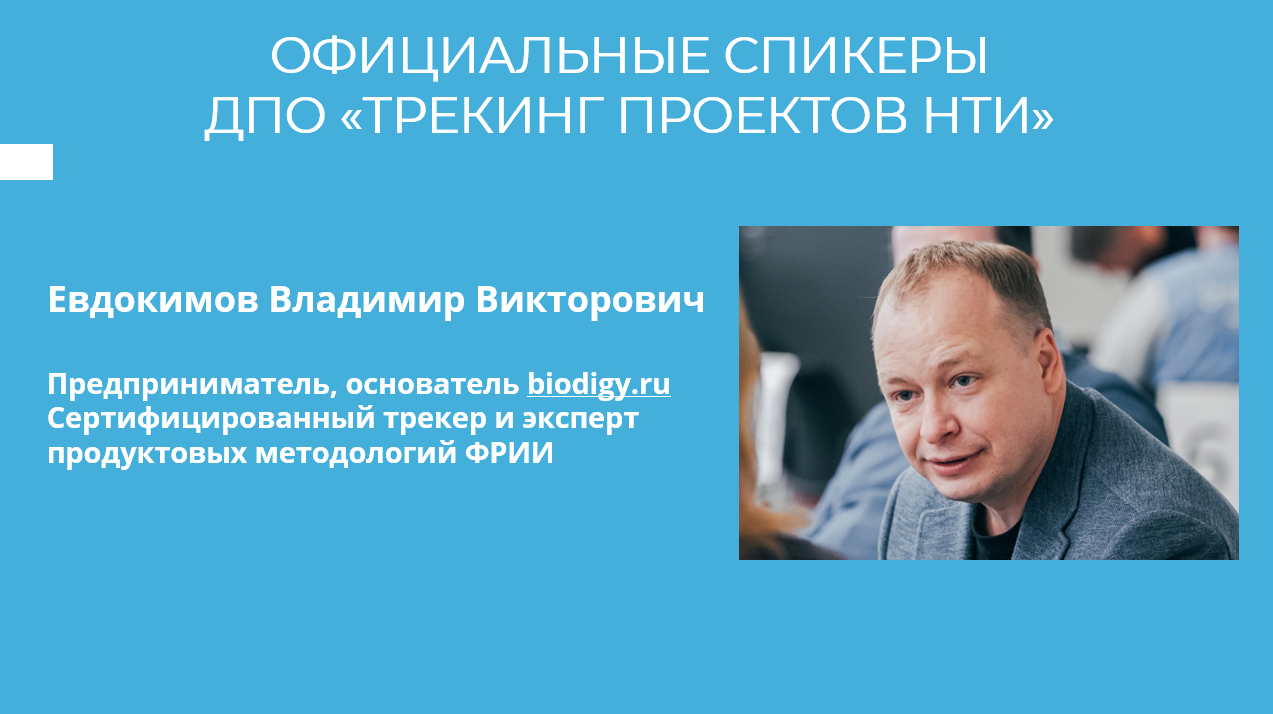 21
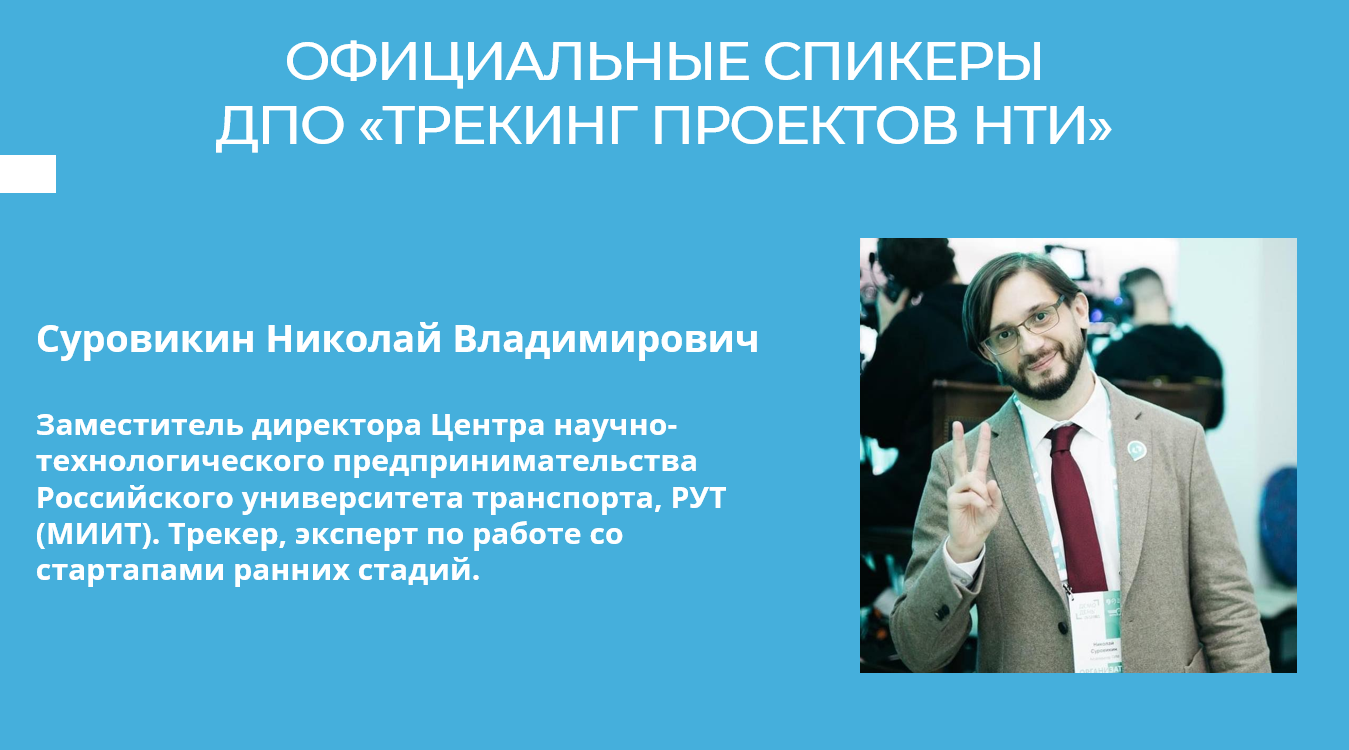 22
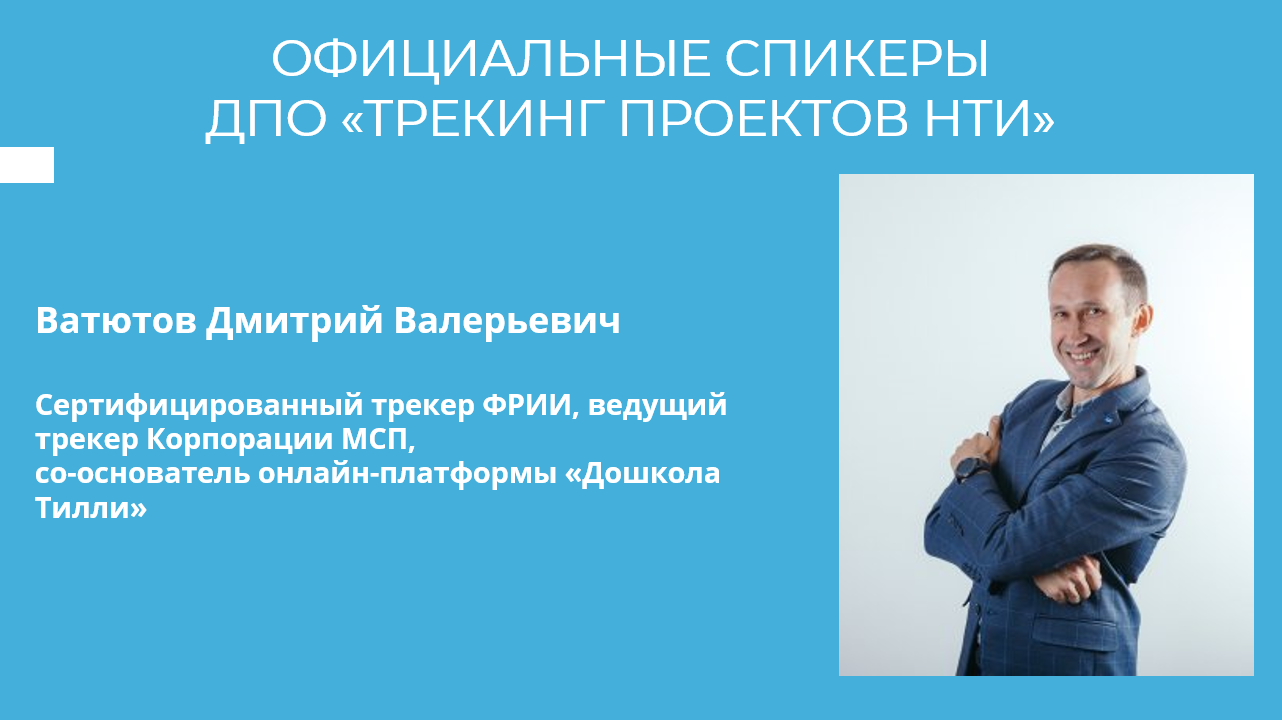 23
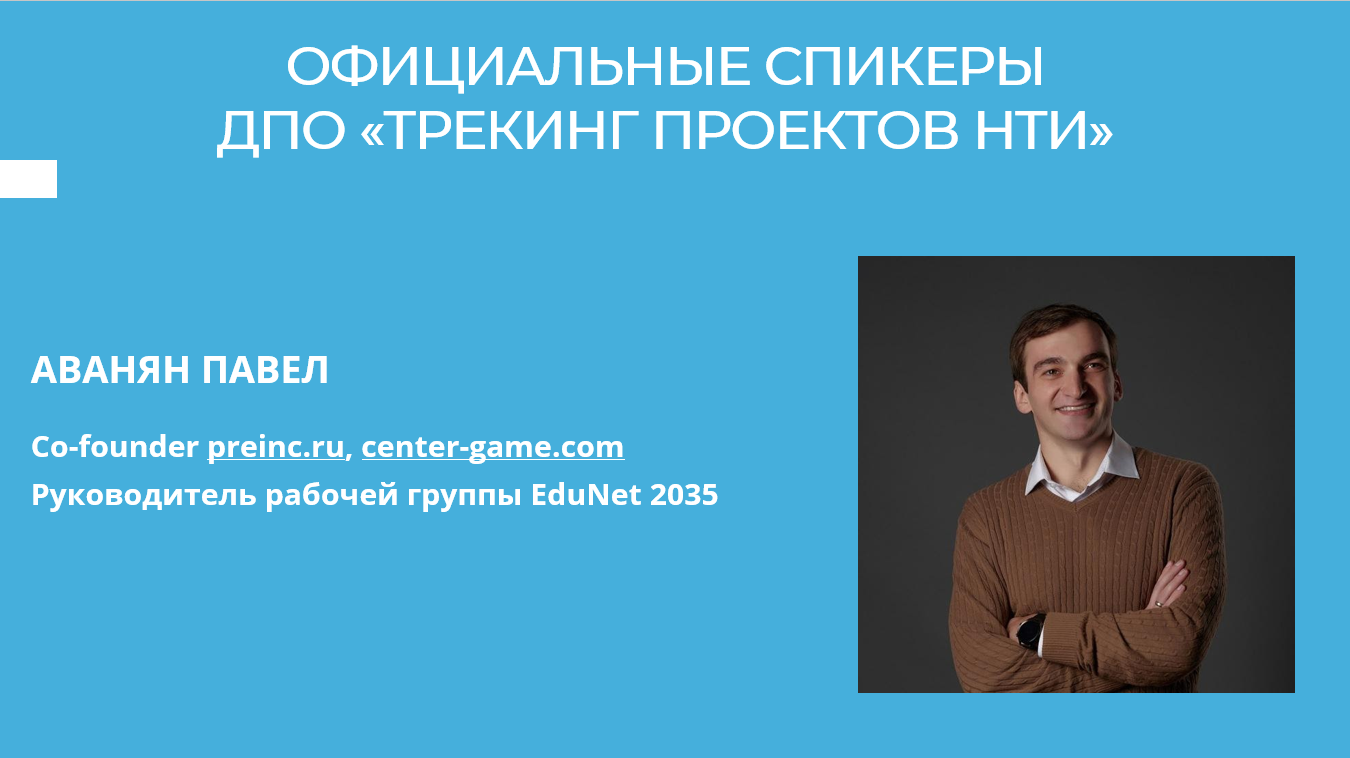 24
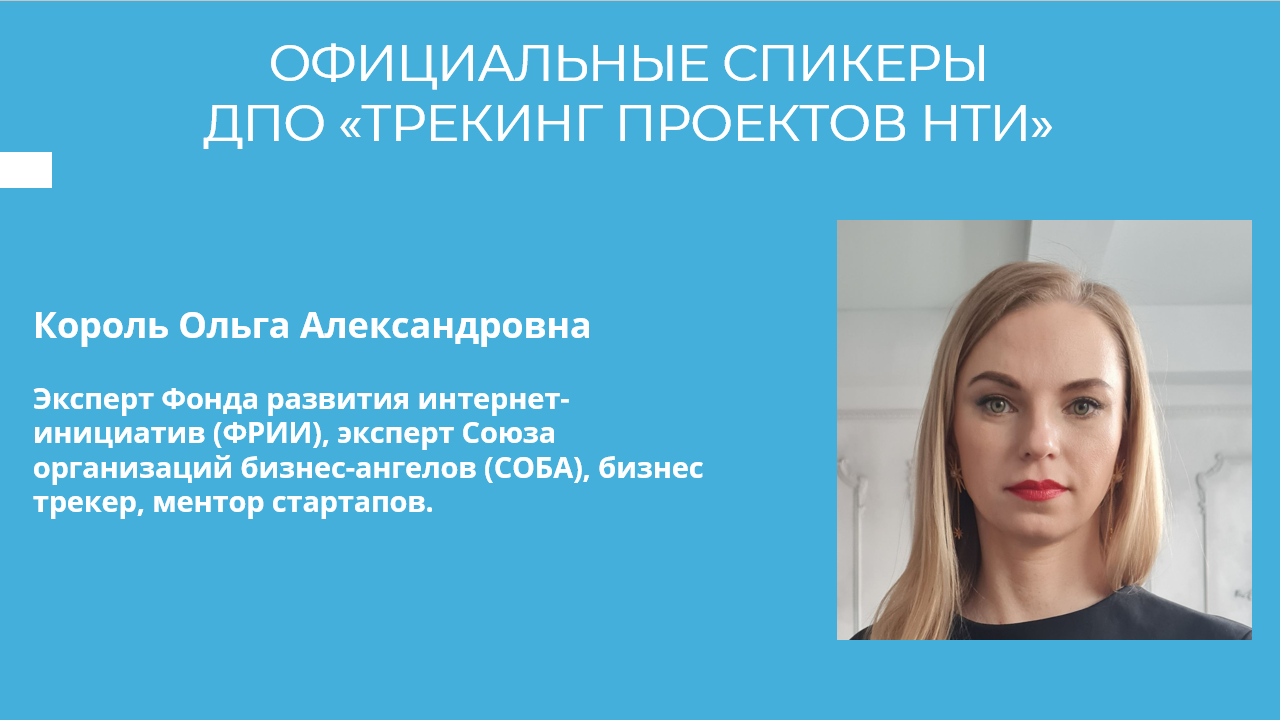 25
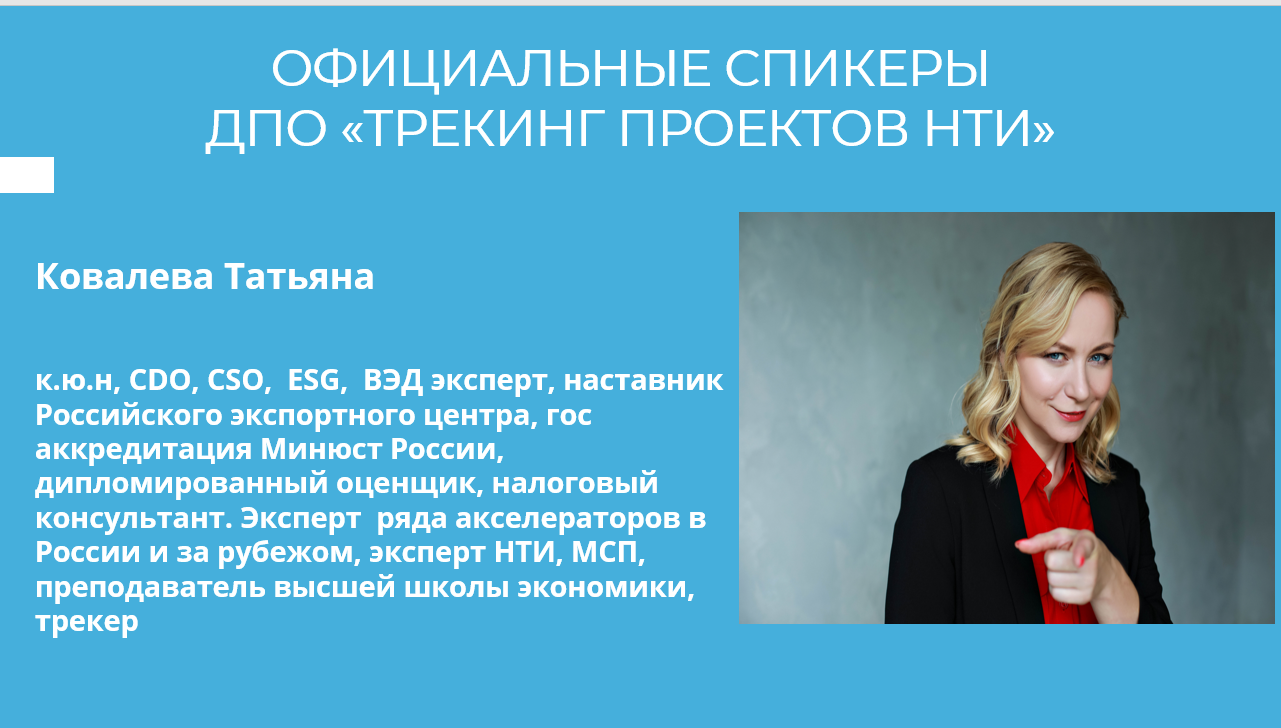 26
ОРГАНИЗАТОРЫ
пилотных образовательных программ высшего образования «Трекинг проектов НТИ» на базе Федерального государственного бюджетного образовательного учреждения высшего образования «Тамбовский государственный технический университет»
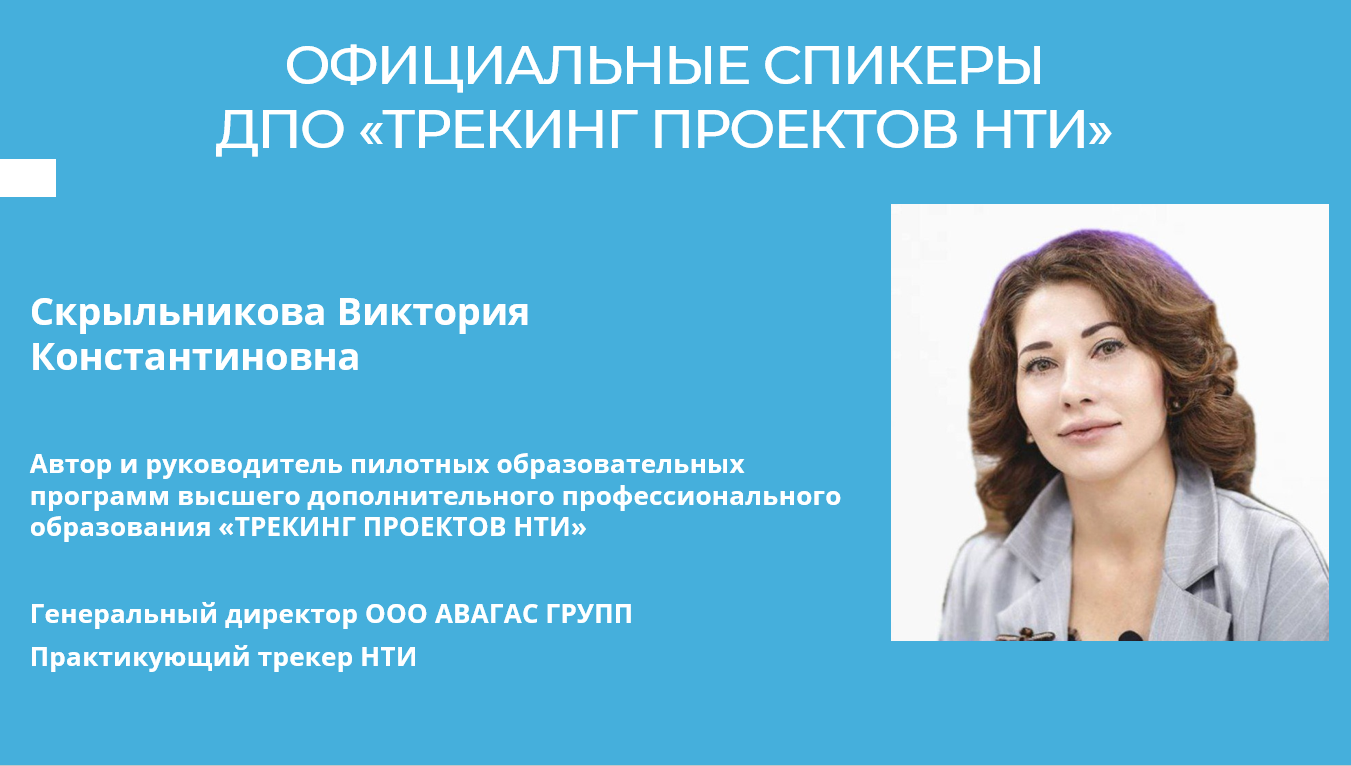 28
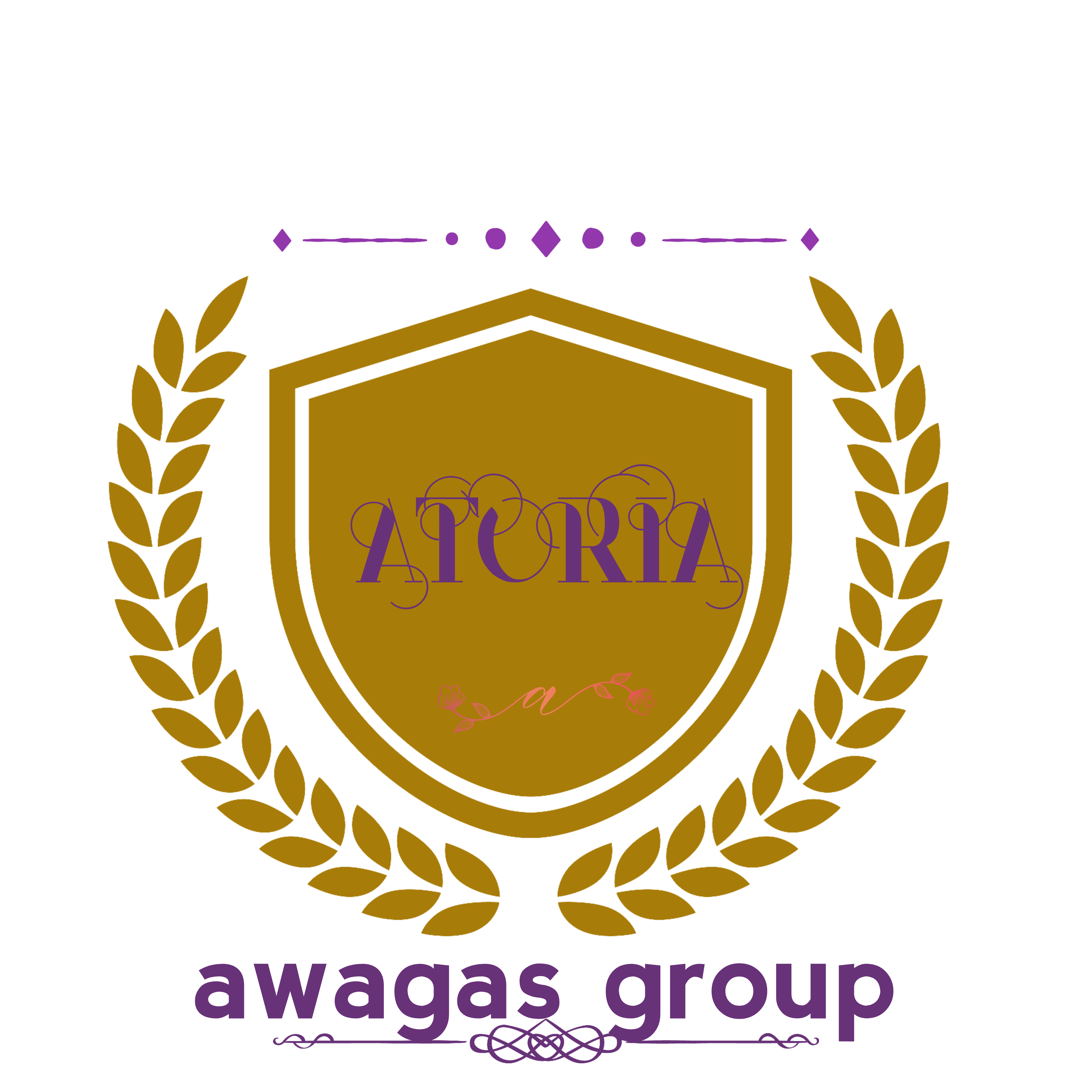 Благодарим Вас, за участие!
29